www.zeitfuerdeutsch.com
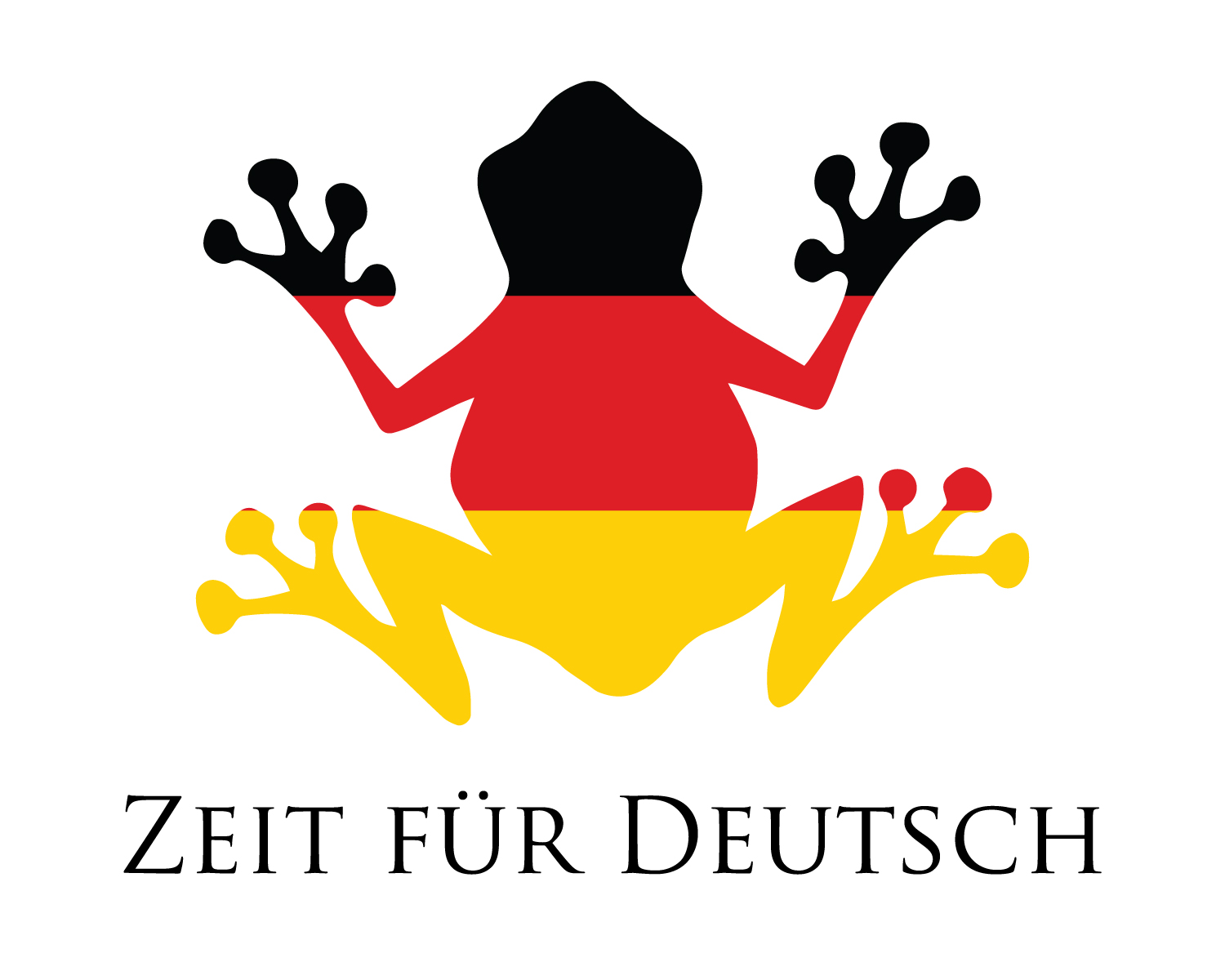 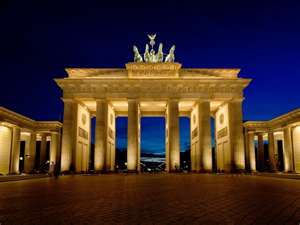 To have 2 – Haben 2
LO: Use ‘to have’ in a variety of situations
SC
I can use ‘to have’ when talking about family
I can use ‘to have’ when talking about birthdays
I can translate ‘to have’ sentences on my own and with a partner
I can play ‘hangman’ and ‘running dictation’ in German
To have - Haben
I have
You have

He has
She has
It has

They have
We have
Ich habe
Du hast

Er hat
Sie hat
Es hat

Sie haben
Wir haben
To have - Haben
I have
You have
You have
You have

He has
She has
It has

They have
We have
Ich habe
Du hast
Sie haben
Ihr habt

Er hat
Sie hat
Es hat

Sie haben
Wir haben
meine Familie
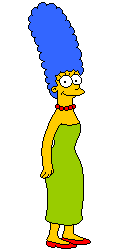 die Mutter
= the mum
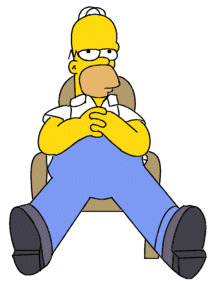 der Papa
= the dad
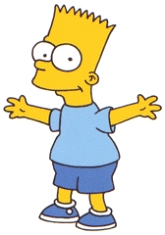 = the brother
der Bruder
meine Familie
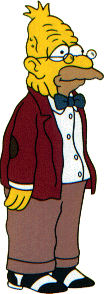 der Opa
= the grandad
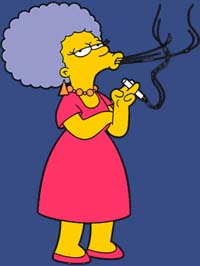 die Tante
= the aunt
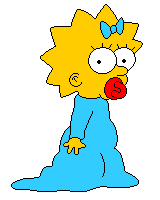 = the sister
die Schwester
meine Familie
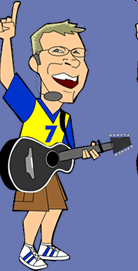 der Onkel
= the uncle
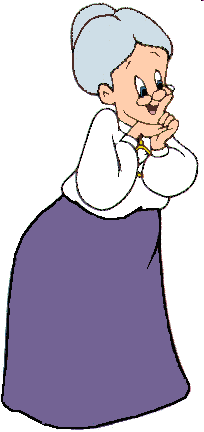 die Oma
= the granny
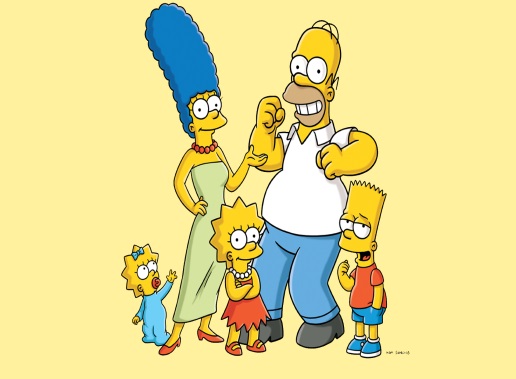 = the family
die Familie
meine Familie – neu Vokabeln
der Sohn
die Tochter
der Cousin/die Cousine
der/die Stief…
die Stiefmutter
der Stiefbruder
The son
The daughter
The cousin

The step …
The stepmother
The stepbrother
Running Dictation
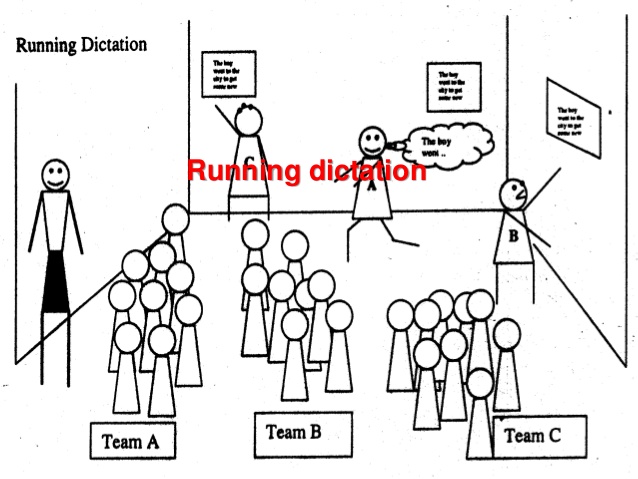 Hangman
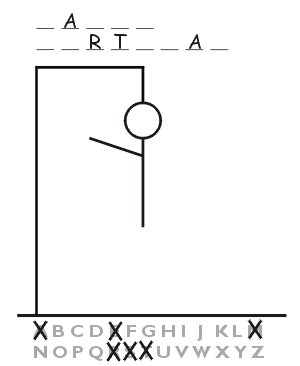 Haben + Family
The months – Die Monate
January
February
March
April
May
June
July
August
September
October
November
December
Januar
Februar
März
April
Mai
Juni
Juli
August
September
Oktober
November
Dezember
The months – Die Monate
January
February
March
April
May
June
July
August
September
October
November
December
Ordinal Numbers
First 
Second 
Third

Fourth
Eleventh
Fifteenth

Twentieth
Twenty-sixth
Thirty-first
Irregular – Just like English
Ersten
Zweiten 
Dritten
4 – 19 – add `ten` on the end
Vierten
Elften
Fünfzehnten
After 19 – add `sten`
Zwanzigsten
Sechsundzwanzigsten
Einunddreißigsten
Siebzehnten
Achtzehnten
Neunzehnten
Zwanzigsten
Einundzwanzigsten
Zweiundzwanzigsten
Dreiundzwanzigsten
Vierundzwanzigsten
Fünfundzwanzigsten
Sechsundzwanzigsten
Siebenundzwanzigsten
Achtundzwanzigsten
Neunundzwanzigsten
Dreißigsten
Einunddreißigsten
zweiunddreißigsten
1st		
2nd		
3rd		
4th
5th
6th
7th
8th
9th
10th
11th
12th
13th
14th
15th
16th
Ersten
Zweiten
Dritten
Vierten
Fünften
Sechsten
Siebten
Achten
Neunten
Zehnten
Elften
Zwölften
Dreizehnten
Vierzehnten
Fünfzehnten
Sechszehnten
17th
18th
19th
20th
21st
22nd
23rd
24th
25th
26th
27th
28th
29th
30th
31st
32nd
On 5th January
On 21st February
On 12th March
On 25th April
On 3rd May
On 31st June
On 19th August
On 2nd December
On – am
4 – 19 – add `ten` on the end

After 19 – add `sten`
Fill in the___________and translate
Ich ______ am fünfzehnten April Geburtstag

Wir ______ am elften September Geburtstag

Du _______ am dritten Juni Geburtstag

Sie _______ am achtundzwanzigsten November Geburtstag

Er ________ am dreißigsten August geburtstag
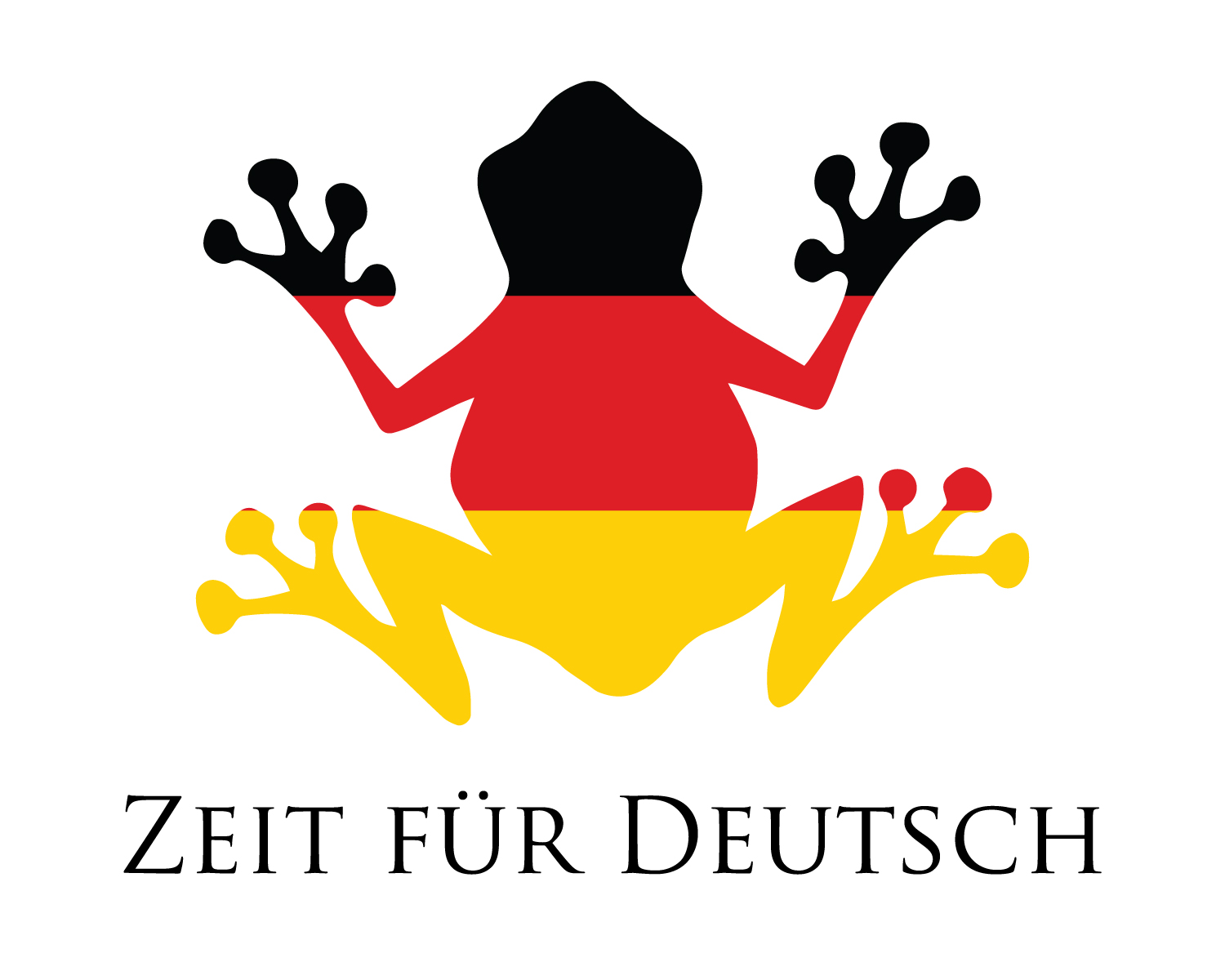 Translate – Übersetzen Sie
I have on 12th May birthday – (Geburtstag)
You have on 23rd January birthday
It has on 5th October birthday
She has on 17th July birthday
He has on 30th December birthday
They have on 8th February birthday
We have on 20th August birthday
They have on 3rd March birthday
Who is speaking?
?
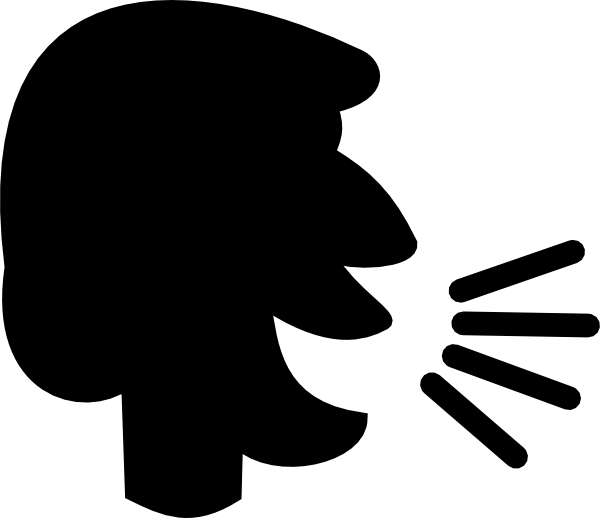 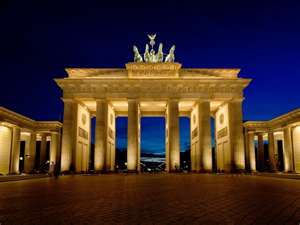 To have 2 – Haben 2
LO: Use ‘to have’ in a variety of situations
SC
I can use ‘to have’ when talking about family
I can use ‘to have’ when talking about birthdays
I can translate ‘to have’ sentences on my own and with a partner
I can play ‘hangman’ and ‘running dictation’ in German